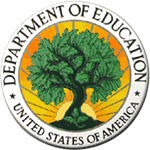 IDEA & FERPA --Early Childhood Data SharingDecember 17, 2014
Meredith Miceli, OSEP
Frank Miller, FPCO
Jessica Spataro, OSERS
Kala Surprenant, OGC
This presentation by U.S. Department of Education representatives reviews the applicable requirements under the IDEA and FERPA statute and regulations and does not establish or confer any additional rights other than those in these applicable laws.
Kindly do not copy without attribution.
How do we work together?
IDEA Part C
IDEA Part B
FERPA
Kindly do not copy without attribution.
Our Goals
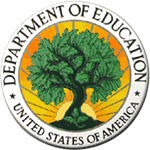 IDEA and FERPA have a lot in common.

How do you read them together when facing a new issue/Q?
Kindly do not copy without attribution.
Who are we?
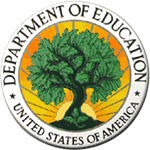 IDEA Part C 
Enacted 1986, last amended 2004
Last major regulations in 2011
IDEA Part B 
Enacted 1975, last amended 2004 
Last major regulations in 2006
FERPA 
Enacted 1974, last amended 2013 
Last regulations in 2011
Kindly do not copy without attribution.
The World Has Changed
When IDEA Part C was passed in 1986:
Ronald Reagan was president of the US
Nintendo introduced video games to America
IBM unveiled its PC- 1st laptop computer
Charlotte Church, the Olsen twins, and Lindsay Lohan were born
Top Gun was the top grossing film
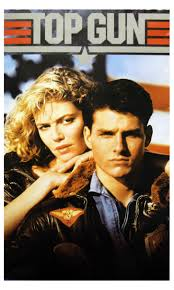 Kindly do not copy without attribution.
The World Has Changed
When EHA (now IDEA, Part B) was passed in 1975:
Gerald Ford was President 
One Flew Over The Cuckoo's Nest won the big five Oscars - Best Picture, Best Director, Best Actor, Best Actress and Best Writing
Angelina Jolie and Bradley Cooper were born.
Popular holiday gifts were pet rocks and mood rings.
Jaws was the top grossing film.
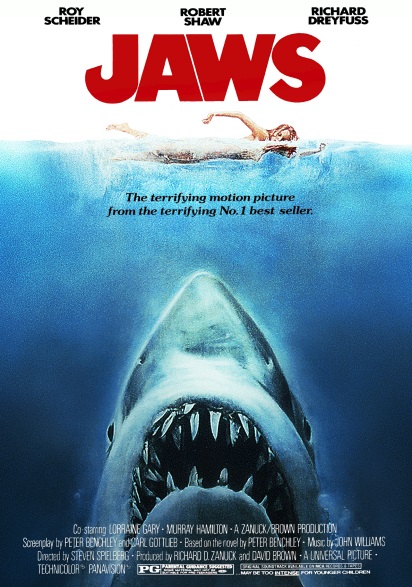 Kindly do not copy without attribution.
The World Has Changed
When FERPA was passed in 1974:
Richard Nixon resigned; Gerald R. Ford became President
Hank Aaron hit 715th home run to beat Babe Ruth's record
People magazine was 1st published 
Kate Moss, Alanis Morissette, Leonardo DiCaprio, & Ryan Seacrest were born
Blazing Saddles was the top grossing film
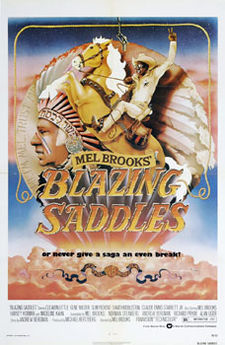 Kindly do not copy without attribution.
Where can you find us?
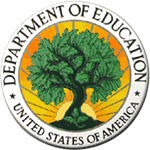 IDEA Part C 
Statute: 	20 U.S.C. 1401-1407, 1417 & 
		1431 – 1443 
	Regulations: 	34 C.F.R. §§ 303.400 – 303.417
IDEA Part B
	Statute: 	20 U.S.C. 1401 et seq. 
	Regulations: 	34 C.F.R §§ 300.610 - 300.627
FERPA 
Statute: 	20 U.S.C. 1232g 
Regulations: 	34 C.F.R. Part 99
Kindly do not copy without attribution.
What is Personally Identifiable Information (PII)?
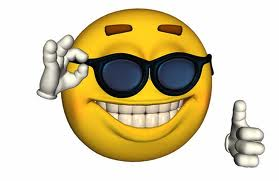 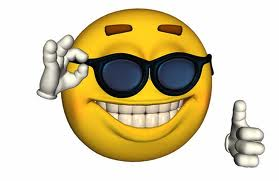 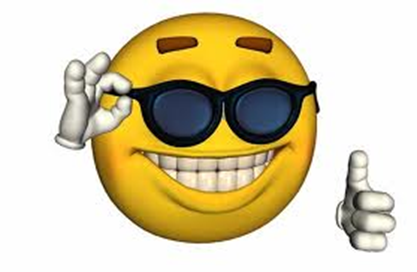 Kindly do not copy without attribution.
What Is Personally Identifiable Information (PII)?
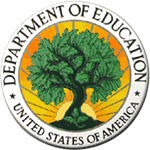 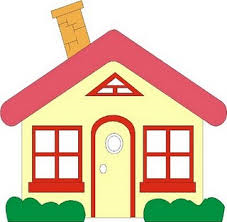 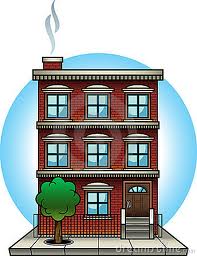 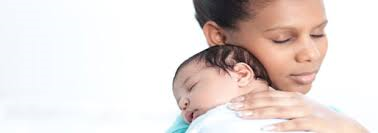 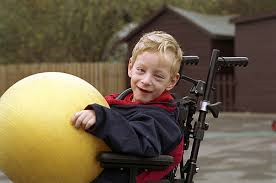 Address
Mother’s maiden name
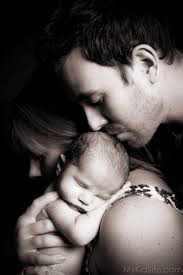 Name
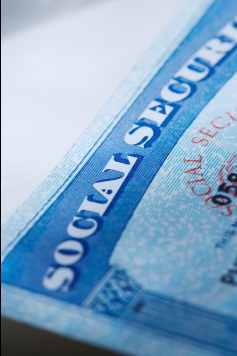 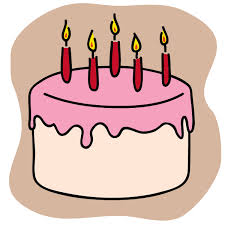 Social Security Number
Date of birth Place of birth
Names of parent or other family members
Kindly do not copy without attribution.
What Else Is Personally Identifiable Information (PII)?
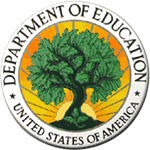 FERPA - 99.3 (PII)
Info. that, alone or in combination, is linkable to a specific student that would allow a reasonable person in the school community, who does not have personal knowledge of the relevant circumstances, to identify the student with reasonable certainty.

Info. requested by a person who the educational agency or institution reasonably believes knows the identity of the student to whom the education record relates.
Kindly do not copy without attribution.
What Else Is Personally Identifiable Information (PII)?
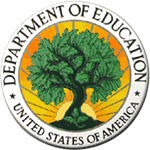 IDEA Part C - 303.32
PII definition refers to FERPA PII definition 
Except--     
    student=child 
    school=EIS provider
IDEA Part B - 300.29
List of personal characteristics or other information that would make it possible to identify the child with reasonable certainty
Kindly do not copy without attribution.
Different Rules
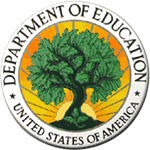 IDEA Part C
IDEA Part B
FERPA
Who?
What?
When?
Kindly do not copy without attribution.
What records are covered?
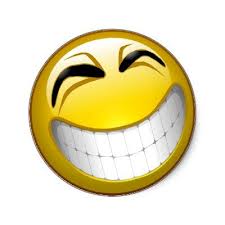 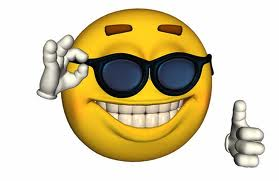 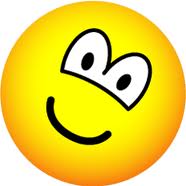 Kindly do not copy without attribution.
What records are covered?
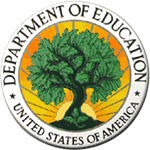 FERPA
Education 
Records

Records that are –
Directly related to student; and
Maintained by an educational agency or institution or by a party acting for the agency or institution
99.3
IDEA Part B
Education Records

The type of records covered under the definition of “education records” in FERPA.

Records that are collected, maintained, or used 
300.611(b)
IDEA Part C
Early Intervention Records

All records regarding a child that are required to be collected, maintained, or used under Part C.



303.403(b)
Kindly do not copy without attribution.
Who must comply?
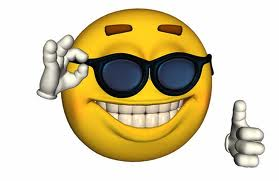 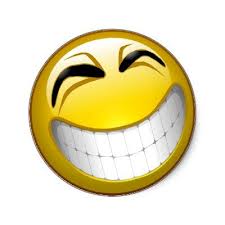 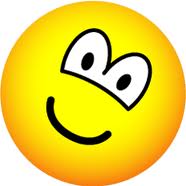 Kindly do not copy without attribution.
Who must comply?
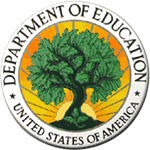 IDEA Part C
Participating agency
Any individual, agency, entity, or institution that collects, maintains, or uses personally identifiable information to implement the requirements in part C.
Includes any individual or entity that provides any part C services.
Does not include primary referral sources or public agencies  or private entities that act solely as funding sources for Part C services.
Kindly do not copy without attribution.
Who must comply?
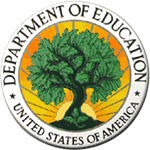 IDEA Part B
Participating agency

Any agency or institution that collects, maintains, or uses personally identifiable information, or from which information is obtained under Part B.
Kindly do not copy without attribution.
Who must comply?
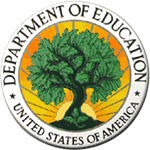 FERPA
Educational agency or institution
Any public or private agency or institution that provides educational services and/or instruction to students; or is authorized to direct and control public elementary or secondary, or postsecondary educational institutions; and 
to which funds have been made available under any program administered by the Secretary
Kindly do not copy without attribution.
When do the confidentiality provisions apply?
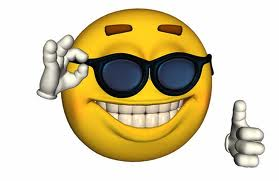 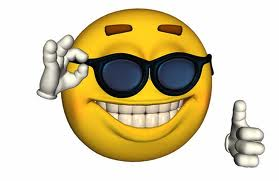 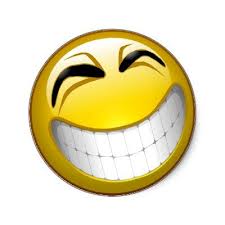 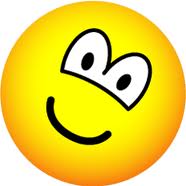 Kindly do not copy without attribution.
When do the confidentiality provisions apply?
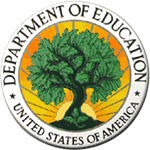 IDEA Part C

When the child is referred for early
intervention services...
Until the later of when the participating
agency is no longer required to maintain
or no longer maintains that information
under applicable Federal and State laws

303.401(c)(2)
Kindly do not copy without attribution.
When do the confidentiality provisions apply?
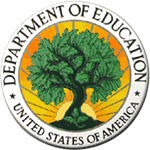 IDEA Part B confidentiality provisions 

Apply to records that are collected, maintained, or used 

300.610 through 300.626
Kindly do not copy without attribution.
When do the confidentiality provisions apply?
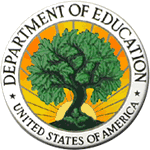 FERPA

When the student is “in attendance at an educational agency or institution”

99.3 (Definition of student)
Kindly do not copy without attribution.
Whose records are covered?
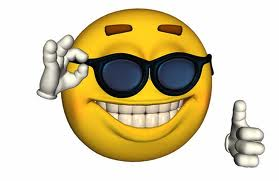 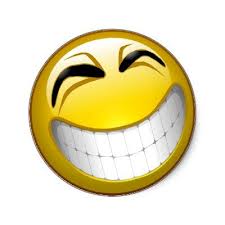 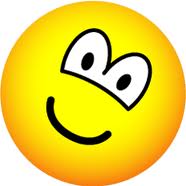 Kindly do not copy without attribution.
Whose records are covered?
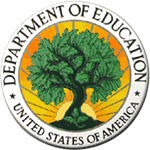 IDEA Part C

Child = An individual under the age of 6 and may include an infant or toddler with a disability

303.6
Kindly do not copy without attribution.
Whose records are covered?
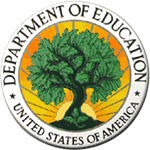 IDEA Part B

Child with a disability:  Children determined eligible under one of 13 disability categories & needs special education and related services as a result of disability.
300.8

“Records relating to … children that are collected, maintained or used…” 

300.610
Kindly do not copy without attribution.
Whose records are covered?
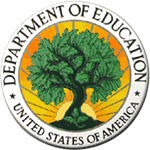 FERPA	
Student = Any individual who is or has been in attendance at an educational agency or institution and regarding whom the agency or institution maintains education records.

99.3
Kindly do not copy without attribution.
What are those rights/responsibilities?
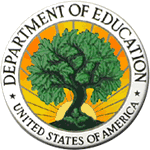 Confidentiality 
Review/amend records 
Retain records 
Dispute resolution
Kindly do not copy without attribution.
What is confidentiality
Consent definition
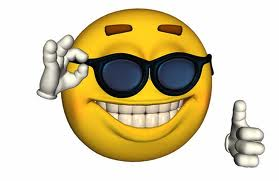 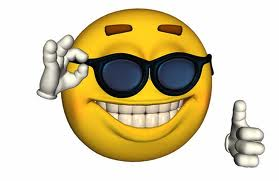 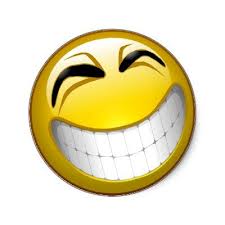 Kindly do not copy without attribution.
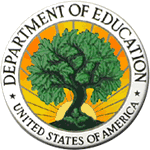 What is confidentiality?
Consent – IDEA Part B & C
Written
Voluntary
Informed

Part C 303.7, Part B 300.9,
Kindly do not copy without attribution.
What is confidentiality?
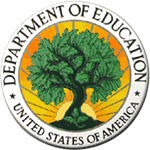 Consent - FERPA
Signed
Dated
Written

99.30
Kindly do not copy without attribution.
What are the exceptions to consent?
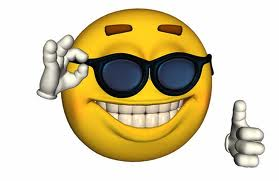 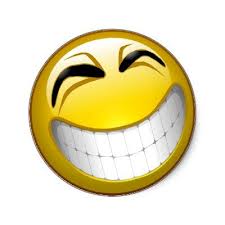 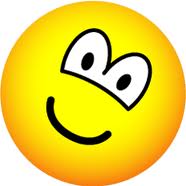 Kindly do not copy without attribution.
Exceptions to Consent
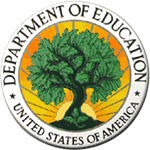 IDEA Part C

Remember definition of participating agency

Transition notification/opt out

FERPA exceptions - Translation provisions (e.g., school officials)
303.14(b)
Kindly do not copy without attribution.
IDEA Part C Translation provisions
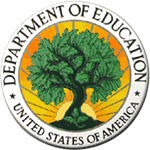 Kindly do not copy without attribution.
Exceptions to Consent
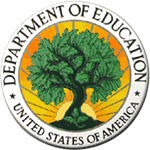 IDEA Part B
Officials of participating agency

Age of majority

FERPA exceptions

303.622(b)(1) and (2)
Kindly do not copy without attribution.
Exceptions to Consent
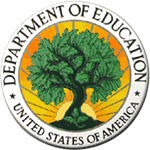 FERPA – a number of exceptions including:
Audit and Evaluation

Uninterrupted Scholars Act

Compliance with Judicial Order/Subpoena

Health/safety

99.31
Kindly do not copy without attribution.
Exceptions to Consent
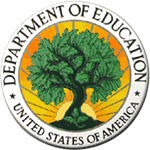 FERPA
Audit and Evaluation
Federal, State, and local officials listed under § 99.31(a)(3), or their authorized representative, may have access to education records only –
in connection with an audit or evaluation of Federal or State supported education programs, or
for the enforcement of or compliance with Federal legal requirements which relate to those programs.
Kindly do not copy without attribution.
Exceptions to Consent
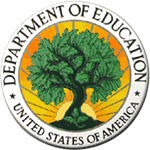 FERPA
Uninterrupted Scholars Act 
Permits disclosure of PII from education records of children in foster care to:  “agency caseworker or other representative” of a State or local child welfare agency (CWA) who has the right to access a student’s case plan under State or tribal law.
Disclosure permitted when:  the CWA is “legally responsible … for the care and protection of the student.”
Kindly do not copy without attribution.
Exceptions to Consent
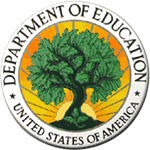 FERPA
Compliance with Judicial Order/Subpoena
School may disclose PII from education records necessary to comply with a judicial order or lawfully issued subpoena.
School must make a reasonable effort to notify the parent or eligible student of the order or subpoena before complying with it in order to allow parent or eligible student opportunity to seek protective action.
Kindly do not copy without attribution.
Exceptions to Consent
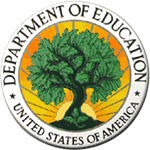 FERPA
Health and Safety Emergencies
Disclosure is necessary to protect the health or safety of the student or others.
There is an articulable and significant threat to the health or safety of a student or other individuals.
Appropriate parties typically means local, State, or federal law enforcement, trained medical personnel, public health officials, and parents.
Must be related to an actual, impending, or imminent emergency.
Kindly do not copy without attribution.
What are the rights regarding 
access to records?
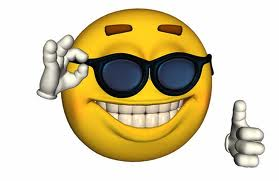 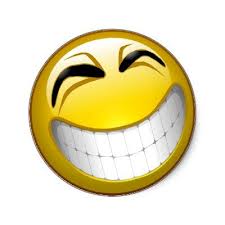 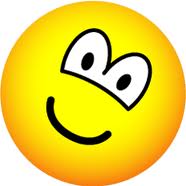 Kindly do not copy without attribution.
When can the records be reviewed ?
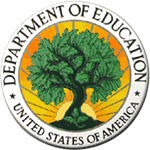 IDEA Part C
Inspect and review any early intervention records … collected, maintained, or used by the agency …without unnecessary delay and before any meeting regarding an IFSP, or any due process hearing, and in no case more than 10 days after the request has been made.
303.405
Kindly do not copy without attribution.
What about copies of the records?
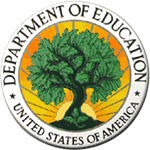 IDEA Part C
Participating agency --
May charge a fee for copies of records that are made for parents under this part if the fee does not effectively prevent the parents from exercising their right to inspect and review those records, except as provided in paragraph (c) of this section. 
May not charge a fee to search for or to retrieve information. 
Must provide at no cost to parents, a copy of each evaluation, assessment of the child, family assessment, and IFSP as soon as possible after each IFSP meeting.
Must make available at no cost an initial copy of early intervention record.
303.400(c) and 303.409
Kindly do not copy without attribution.
When can the records be reviewed ?
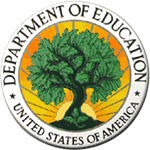 IDEA Part B
Inspect and review any education records …that are collected, maintained, or used by the agency …without unnecessary delay and before any meeting regarding an IEP, or any due process hearing, or resolution session, and in no case more than 45 days after the request has been made. 
300.613
Kindly do not copy without attribution.
What about copies of the records?
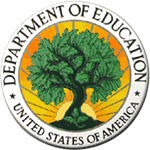 IDEA Part B
Participating agency 
May charge a fee for copies …unless imposing a fee effectively prevents a parent or eligible student from exercising his or her rights to inspect and review education records.
May not charge a fee to search for or to retrieve the education records of a student.
300.617
Kindly do not copy without attribution.
When can the records be reviewed ?
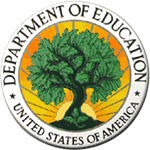 FERPA

Inspect and review education records, within 45 days of receiving a request.

 99.10
Kindly do not copy without attribution.
What about copies of the records?
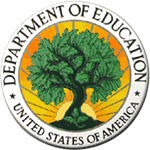 FERPA
Educational agency or institution --
May charge a fee for copies …unless imposing a fee effectively prevents a parent or eligible student from exercising his or her rights to inspect and review education records.
May not charge a fee to search for or to 	retrieve the education records of a student.
99.10
Kindly do not copy without attribution.
What if the records don’t seem correct?
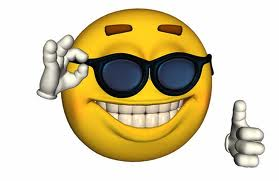 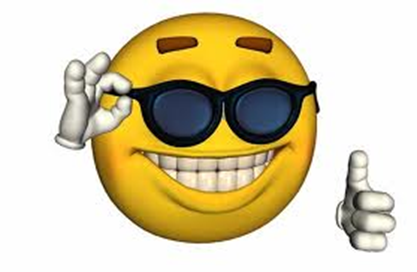 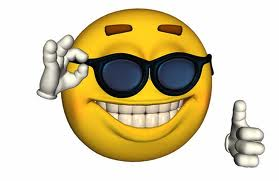 Kindly do not copy without attribution.
What if the recordsdon’t seem correct?
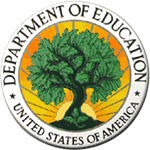 IDEA Parts C and B
A parent who believes that the information in the record is inaccurate, misleading, or violates the privacy or other rights of the child can request that the record be amended.
The agency must decide whether to amend the information within a reasonable period of time. 
If the agency refuses to amend the information, it must inform the parent of the refusal and advise the parent of right to a hearing.
After hearing, if decision is still not to amend, parent has a right to insert a statement in the record. 
Cannot seek to amend substantive decisions, such as determination of IDEA eligibility or goals on the IEP/IFSP, etc. 
303.410 (Part C) & 300.618 (Part B)
Kindly do not copy without attribution.
What if the records don’t seem correct?
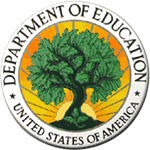 FERPA
A parent or eligible student who believes that the information in the record is inaccurate, misleading, or violates the privacy rights of the student can request that the record be amended.
The educational agency/institution must decide whether to amend the information within a reasonable period of time
If educational agency/institution decides not to amend, it must inform parent of the refusal and right to a hearing.
After hearing, if decision is still not to amend, parent has a right to insert a statement in the record. 
Cannot seek to amend substantive decisions, such as grades, etc. 
99.20, 99.21, & 99.22
Kindly do not copy without attribution.
What about the “record of access?”
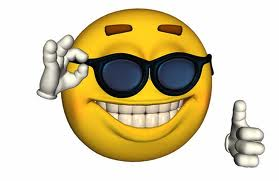 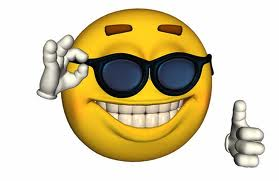 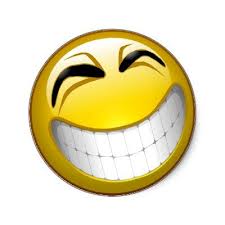 Kindly do not copy without attribution.
What about the “record of access?”
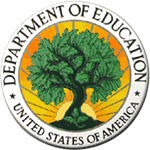 IDEA Parts C and B
Contain recordkeeping requirements for participating agencies.
Keep a record of parties obtaining access to records collected, maintained, or used under IDEA (except for parents and authorized employees, and for Part C, authorized representatives);
Include name of party, day access given, and purpose for which the party is authorized to use the records. 
303.406 (Part C) and 300.614 (Part B)
Kindly do not copy without attribution.
What about the “record of access?”
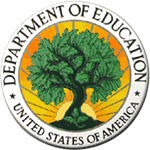 FERPA
Contains recordkeeping requirements for both schools and SEAs.
Be maintained as long as record is maintained;
Include parties who requested or received information; and
Include legitimate interest the parties had in receiving information.
Exceptions include parents, school officials, those to whom parent provided consent and more.
99.32
Kindly do not copy without attribution.
How long do I have to keep the record?
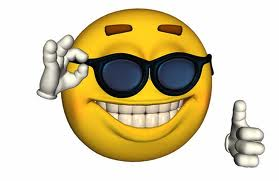 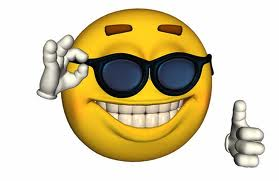 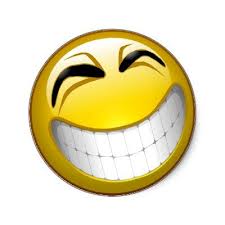 Kindly do not copy without attribution.
How long do I have to keep the record?
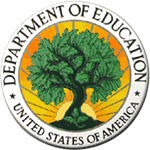 IDEA Part C and Part B
The participating agency--
Must inform parents when PII collected, maintained, or used is no longer needed to provide services.
Must destroy information at parent’s request (once it is no longer needed).
May keep permanent record with child’s name, contact and other info. -- Part C:  DOB, exit data and names of service coordinator and EIS provider; Part B: grades, attendance, classes, and grade level and year completed).
300.403(a), 300.416 (Part C) and 300.611(a), 300.624 (Part B)
Kindly do not copy without attribution.
How long do I have to keep the record?
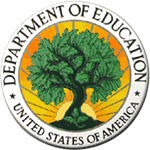 FERPA
An educational agency or institution, or SEA or its component, shall not destroy any education records if there is an outstanding request to inspect and review the records.

99.10(e)
Kindly do not copy without attribution.
What if we can’t agree?
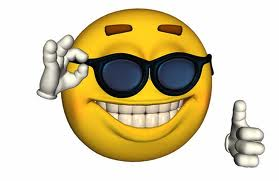 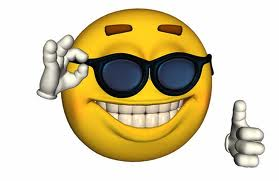 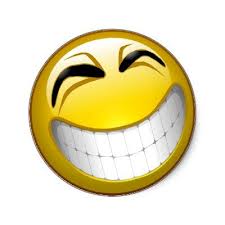 Kindly do not copy without attribution.
What if we can’t agree?
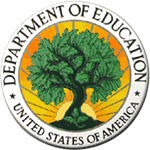 IDEA Part C & Part B 
State complaint
Mediation 
Due process hearing
FERPA 
Complaint with FPCO
Kindly do not copy without attribution.
What else do I need to know about IDEA records?
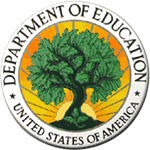 Why is this so important?

What is your State’s retention policy?

What records should be in it? 

How long should the records be kept?

Are there any resources?
Kindly do not copy without attribution.
Where do we go from here?
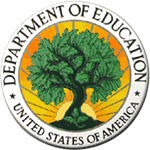 IDEA & FERPA share much in common in the goal to protect PII.

When facing a question under IDEA, read IDEA first, then FERPA.

It’s important to know for IDEA the records that are collected, used, and maintained.
Kindly do not copy without attribution.
Resources
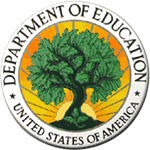 IDEA and FERPA Confidentiality Provisions (5/31/2014) http://www2.ed.gov/policy/gen/guid/ptac/pdf/idea-ferpa.pdf  
How FERPA was amended by the Uninterrupted Scholars Act (5/27/2014) http://www2.ed.gov/policy/gen/guid/fpco/ferpa/uninterrupted-scholars-act-guidance.pdf 
OSEP Policy letters (various) http://www2.ed.gov/policy/speced/guid/idea/memosdcltrs/index.html#topiclisting
OSEP Letter to ITCA (7/19/2013)
http://www2.ed.gov/policy/speced/guid/idea/memosdcltrs/12-019399r-itca-faq-final-7-19-13.pdf
FPCO Letter to Edmunds (12/7/2012) http://www2.ed.gov/policy/speced/guid/idea/memosdcltrs/edmunds.pdf
Joint FERPA-HIPAA Guidance (11/2008)
	http://www2.ed.gov/policy/gen/guid/fpco/doc/ferpa-hipaa-guidance.pdf
FERPA Webinars (Ongoing) http://www2.ed.gov/policy/gen/guid/fpco/index.html
Kindly do not copy without attribution.
OSEP Contact Information
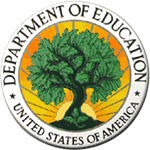 For technical assistance on IDEA:

		Office of Special Education Programs (OSEP)
		U.S. Department of Education
		400 Maryland Avenue, S.W.
		Washington, D.C.  20202-8520
	
		(202) 245-7629	Telephone
		(202) 245-7614	Fax

OSEP Web site:  
	http://www2.ed.gov/about/offices/list/osers/osep/index.html
Kindly do not copy without attribution.
FPCO Contact Information
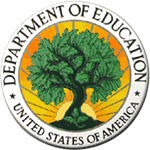 For technical assistance on FERPA:

		Family Policy Compliance Office  (FPCO)
		U.S. Department of Education
		400 Maryland Avenue, S.W.
		Washington, D.C.  20202-8520
	
		(202) 260-3887	Telephone
		(202) 260-9001	Fax

Or email us at: FERPA@ed.gov	
FPCO Web site:  www.ed.gov/fpco
Kindly do not copy without attribution.
Questions?
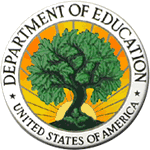 Kindly do not copy without attribution.